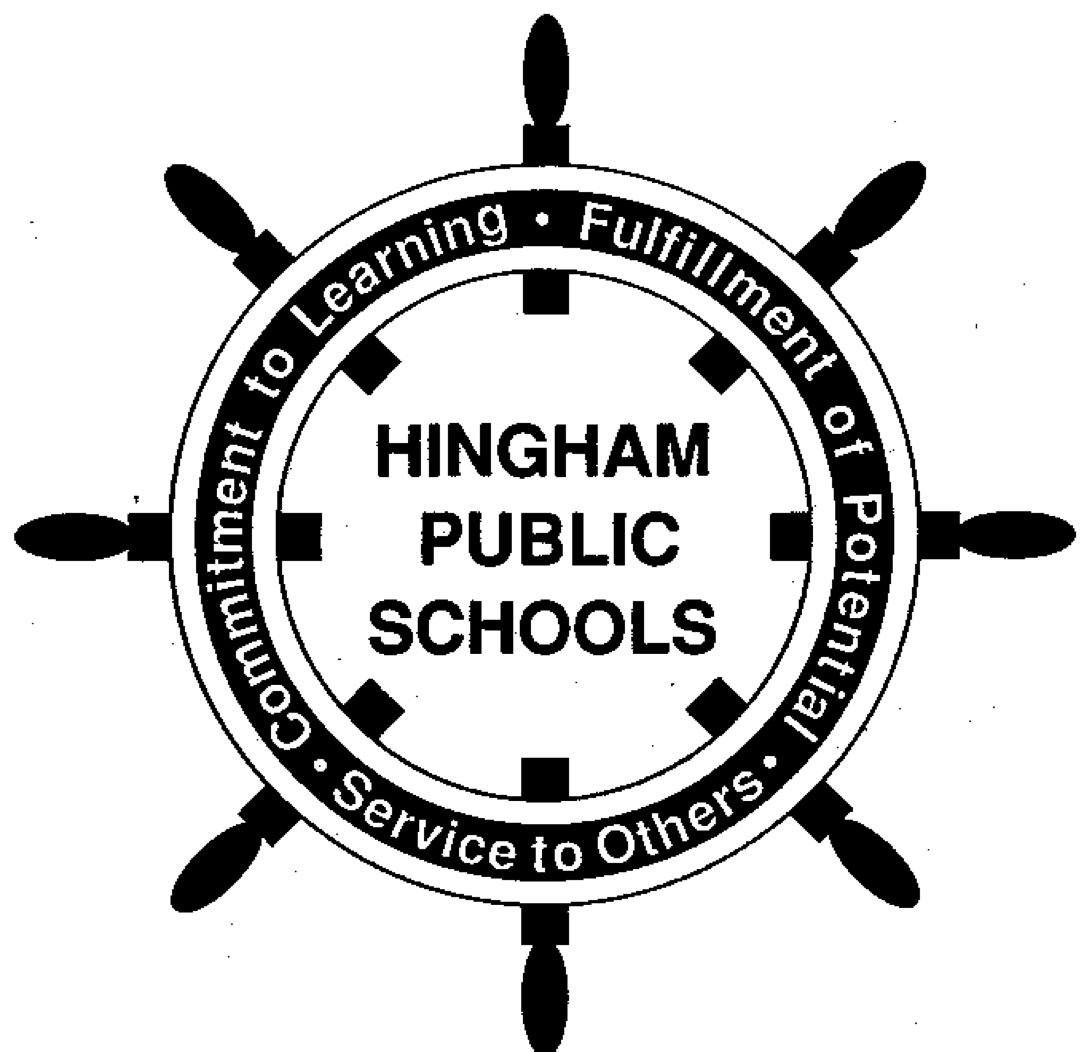 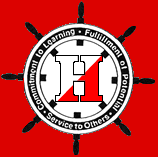 HINGHAM PUBLIC SCHOOLS
BUDGET PROPOSAL UPDATE FOR FY 16
Operating Budget Proposal Update 
from the Administration 
January 29, 2015
Hingham Public SchoolsFY 16 Budget Adjustments